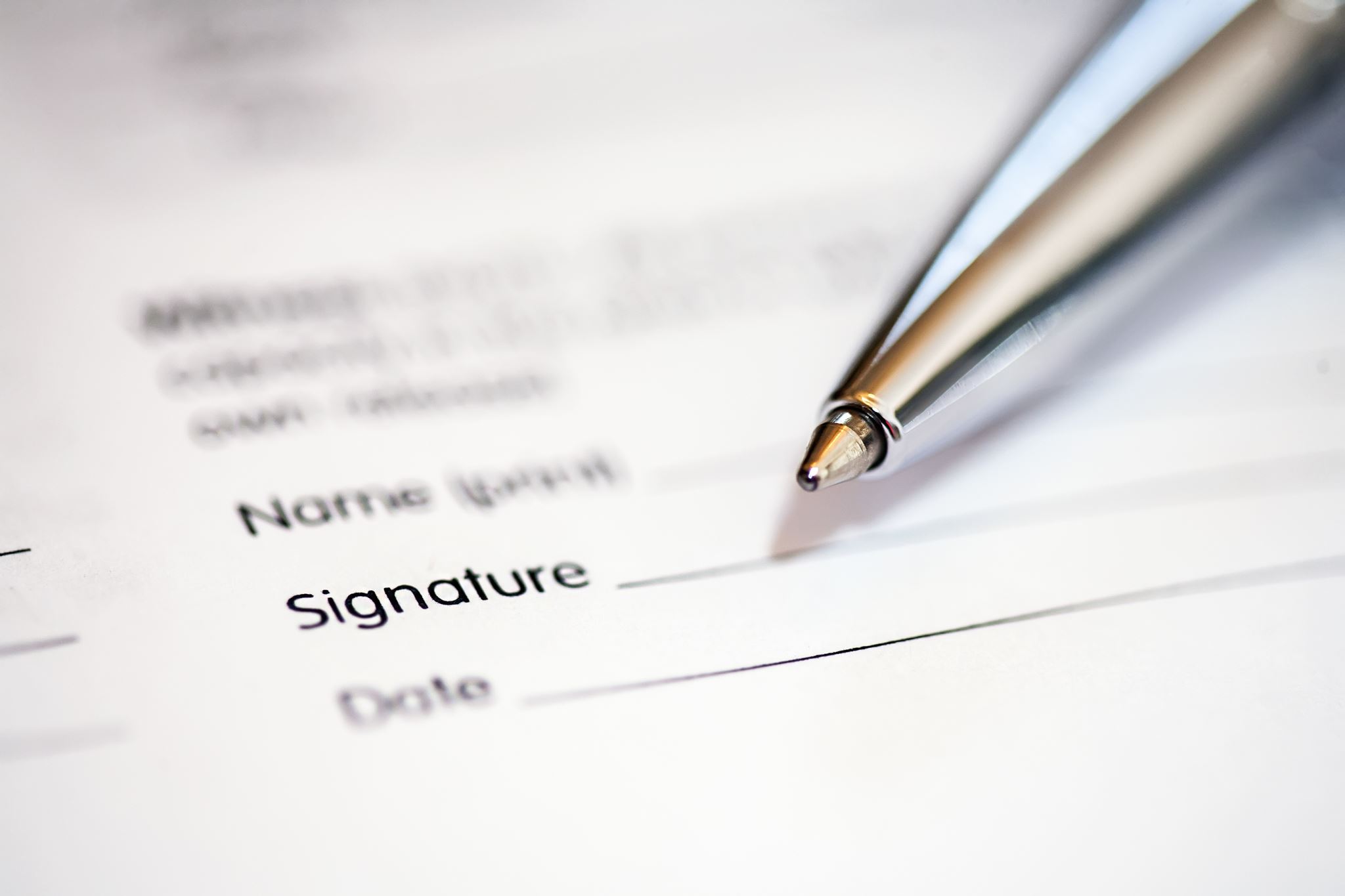 Demystifying health insurance:
Health Insurance 101
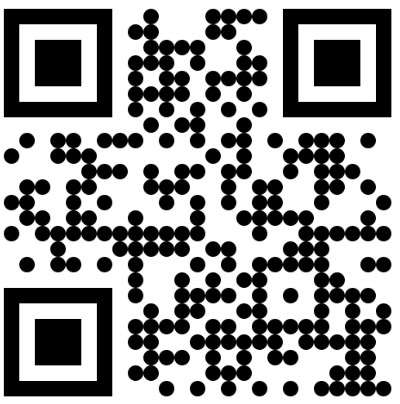 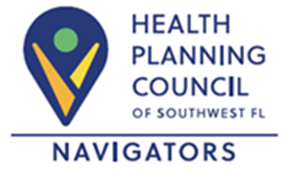 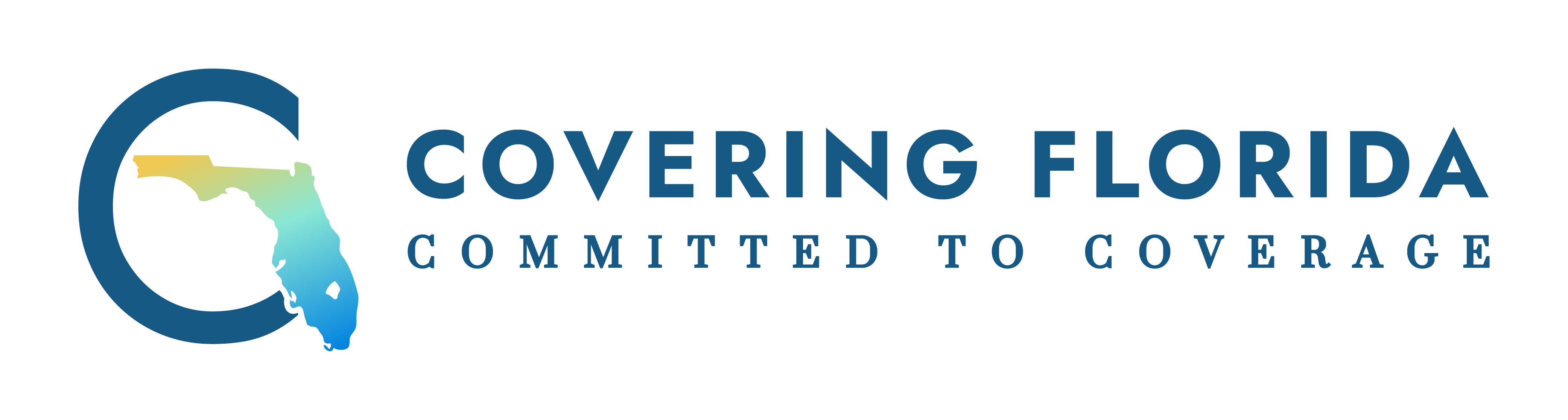 CMS Navigator Disclaimer 
This program is supported by the Centers for Medicare & Medicaid Services (CMS) of the U.S. Department of Health and Human Services (HHS) as part of a financial assistance award totaling $13,792,500 with 100 percent funded by CMS/HHS. The contents are those of the author(s) and do not necessarily represent the official views of, nor an endorsement, by CMS/HHS, or the U.S. Government.
Presented by 
Harry Guerra, MBA
 Certified Florida Navigator
Health Planning Council SWFL
Agenda
Health Insurance Overview 
Key Terms:
Health Insurance Premium
Deductibles
Out of Pocket Maximum
Copay
Coinsurance
Health Plan Types
Other Health Programs
Navigator Program
What is Health Insurance?
Health Insurance Overview
Health Insurance is a contract between you and a health insurance company that provides financial protection for your health care costs
In exchange for a monthly premium, the insurance company agrees to pay for some, or all health care costs such as:
*Doctor Visits 							* Rehabilitation Hospital Stays   
*Medications							* Home Health Care
*Hospital Care							* Urgent Care
*Special Equipment					* Emergency Care
*Routine check-ups					* Mental Health
*Preventive services like immunizations and cancer screenings
Why is Healthcare Important?
Healthcare Matters
Improves health via preventative services
Early Diagnosis
Treatment services for illness/injuries
Amelioration or cure diseases
Other physical/mental impairments
According to the American Hospital Association, in the U.S., about 90% of residents have health insurance, but more than 28 million people still lack coverage
*Note: Not having health insurance can lead to large debt, affect your health if you delay care. Those who don’t have insurance coverage will be at a much greater disadvantage. The inability to seek treatment for health conditions and the crushing weight of medical bills are two big reasons to obtain coverage.
What is a Monthly Premium?
Monthly Health Insurance Premium
The amount of money you pay each month to your insurance company for health insurance coverage. You must pay your premium each month, even if you don’t use any healthcare services
A binding premium is the first month’s premium you must pay to complete the enrollment in a new health insurance policy. If the binding premium is not paid, health coverage will not be effective.
What is a deductible?
Deductible
The amount of money you pay for covered health care services before your health insurance plan starts paying.
For example, if your deductible is $2,000, you pay the first $2,000 of covered services before the insurance policy begins paying for covered services
Deductibles starts over at the beginning of each plan year

Some people prefer a higher premium and lower deductibles, while others prefer a smaller premium and higher deductibles

In Florida, health insurance deductibles can range from $0 to $5,000 or more, depending on the plan
What is Out-of-Pocket Maximum?
Out-of-Pocket Maximum (OOP)
A cap, or limit, on the most you will pay for covered health care services in a plan year

Once you reach your Out-of-Pocket maximum, your health plan will usually pay 100% of covered health care costs for the rest of the plan year

For example, in 2024, OOP maximums can be at most $9,450 for an individual plan and $18,900 for a family plan
What is Copay?
Copay
A copay, copayment, is a fixed amount ($20, for example) that a patient pays for covered health care services, such as a doctor visit or prescription drug
For example, if you hurt your back and see your doctor, or you need a refill of your child’s asthma medicine, the amount you pay for that visit or medicine is your copay
The patient’s insurance company covers the remaining balance
Copays are usually paid when the service is received
If a patient has not paid their deductible, they may pay the full amount for the service, or the remaining balance until they have paid their deductible
Note: A copay may also be called an “eligible expense”, “payment allowance”, or “negotiated rate”
What is Coinsurance?
Coinsurance
Is a portion of the medical cost you pay after your deductible has been met
For example, if you have a 20% coinsurance and a covered service costs $100, you pay $20, and your insurance company pays the rest
Coinsurance is a way of saying that you and your insurance carrier each pay a share of eligible costs that add up to 100%
The higher your coinsurance percentage, the higher your share of cost
80/20 coinsurance means your insurance company pays 80% of the total bill, and you pay the other 20%
What are the different Health Plan Types?
Health Plan Types
Other Health Programs
Medicare
Is funded by Social Security tax contributions (FICA)
Eligibility for the Medicare entitlement program include:
Individuals ages 65 or older
Disability
End-Stage Renal Disease
ALS (also called Lou Gehrig’s disease)
Original Medicare (Parts A and B) covers hospital care and doctor visits in all 50 U.S. states and its territories, as long as providers accept Medicare
Medicare Advantage plans also provide state-to-state coverage, but some limit coverage to a defined service area
*Note: Assistance not available through the Navigator Program
Medicaid
Is a joint federal and state medical assistance and needs-based program that provides health coverage to low to limited income families and individuals
Medicaid can assist:
Pregnant women
Parent/guardian of children 18 y/o or younger
Teen living on their own
Elderly and people with disabilities
Living in a nursing home
Terminally ill and want hospice services 
And more
Medically Needy Program assists individuals who would qualify for Medicaid except for having income that is too high
May have a monthly “share of cost”, similarly to an insurance deductible and is determined by household size and gross monthly income
Note: The requirements for Medicaid eligibility is more restrictive than the ACA Marketplace, also known as “the exchange”
Children’s Health Insurance Program (CHIP)
A joint federal and state program that provides health insurance to children and pregnant women in families who earn too much to qualify for Medicaid
CHIP offers low-cost coverage with comprehensive benefits including:
*Routine Check-Ups			*Dental & Vision Care
*Immunizations				*Inpatient & Outpatient Hospital Care
*Doctor Visits 				*Laboratory & X-Ray Services
*Prescriptions				*Emergency Services
Florida KidCare
Is the umbrella brand for the four government-sponsored health insurance programs such as:
Medicaid
MediKids
Florida Healthy Kids
Children’s Medical Services (CMS)
GAP Insurance
Also known as supplemental health coverage, is a type of insurance that helps pay for medical costs before you meet your health plan’s deductible
How it works:
Works with high-deductible health plans
Pays for deductibles, copays, coinsurance, prescription drugs
Living expenses while in the hospital or recovering at home
Help manage out-of-pocket medical expenses
It is not major medical insurance and not compliant with the ACA, and not suitable for people who are eligible for Medicaid
*Note: Assistance not available through the Navigator Program
How can we help?
Navigator Program
Expertise regarding:
Eligibility
Enrollment (SEP & Open Enrollment)
Qualified Health Plans in Marketplace
Currently, we don’t provide direct assistance with Medicaid, but we work through the Marketplace
Information:
Fair
Accurate
 Impartial
Year-round Free support regarding:
Questions
Complaints
Referrals
What we CANNOT do
Charge for services

Provide bias opinions on health plans

Offer advice about TAXES

Offer advice on LEGAL matters
*Always seek advice from a CPA or an attorney for such matters!
Q & a
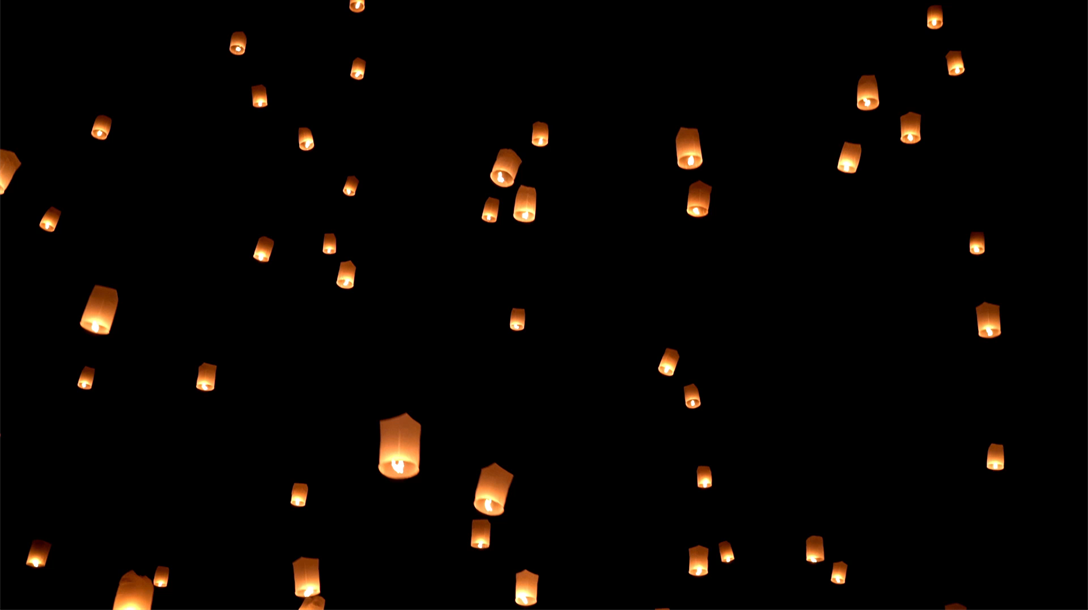 Call today!
To make an appointment with a certified Navigator, please call 1-866-547-2793 or go 
to www.enrollswfl.com

For the federal Marketplace, go to www.healthcare.gov

Harry Guerra, MBA		 	NOU PALE KREYòL
Certified Navigator						
Cell (239) 788-5773					HABLAMOS ESPAÑOL
harryguerra@hpcswf.com
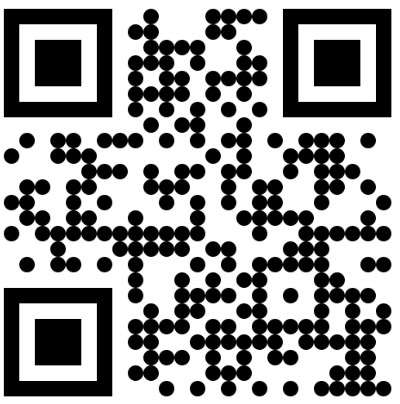 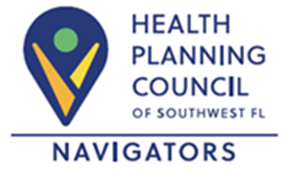 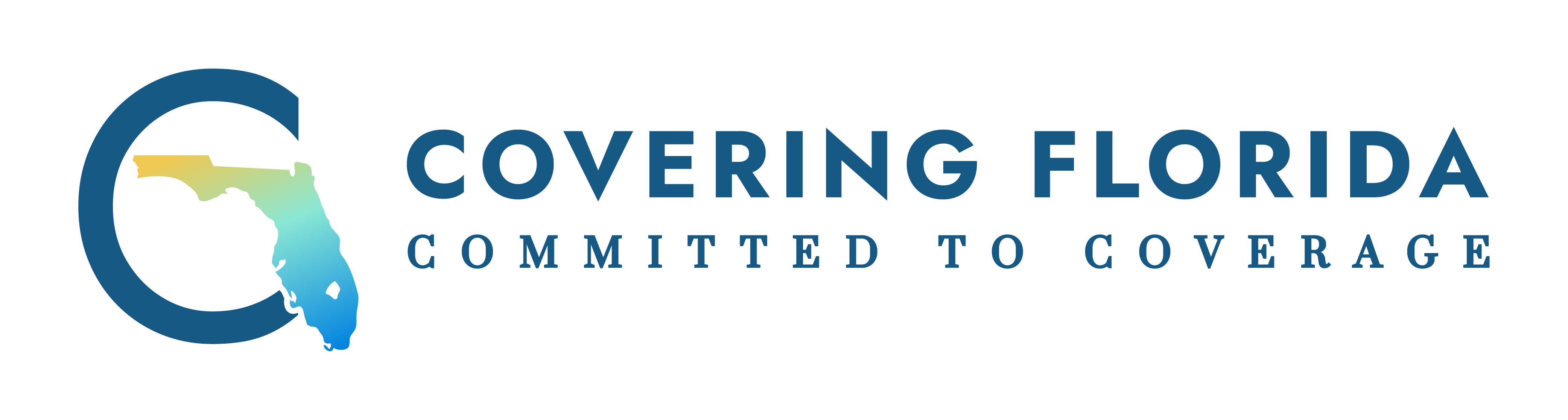 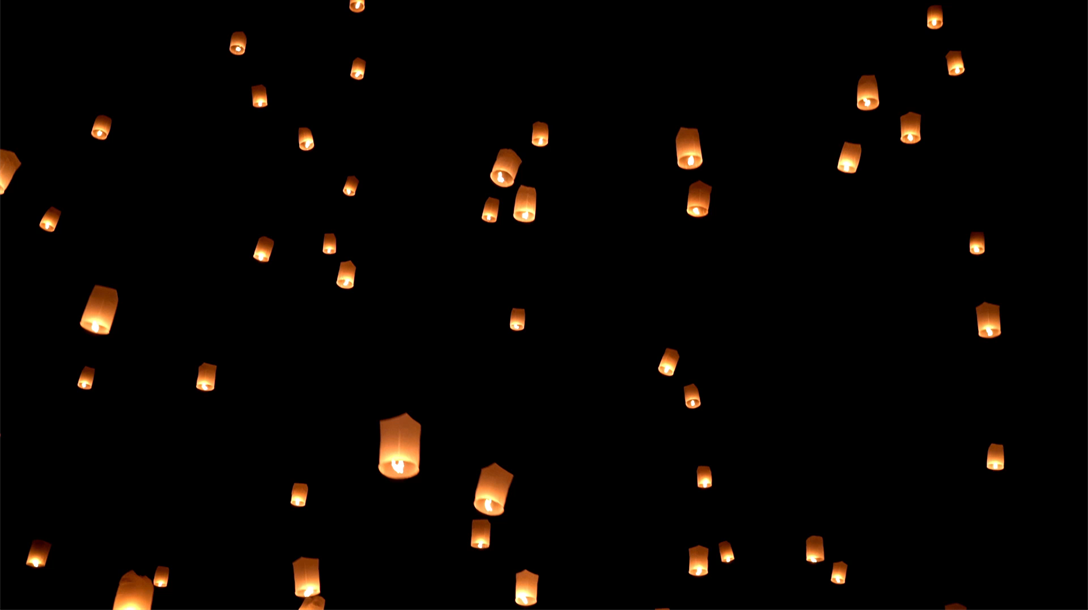 Thank you!